Austin Road Middle School Professional Learning Plan
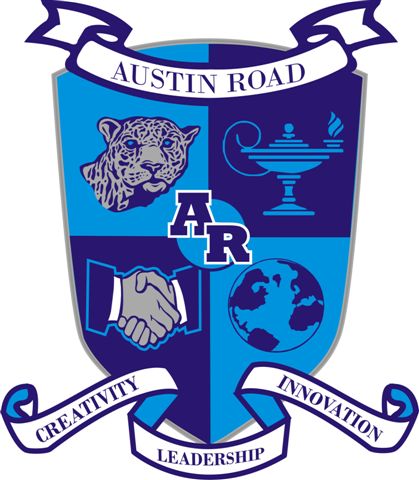 Prepared  by the ARMS Professional Learning Team 
2014-2015
ARMS Professional Learning Vision
Austin Road Middle School’s professional learning program will facilitate differentiated learning opportunities for faculty and staff members to model personalize learning, increase instructional capabilities and develop leadership capacity.
ARMS Professional Learning Committee Members
Mr. Gabriel Wiley, Principal 
Mrs. LaRita Wiggins, Assistant Principal 
Mr. Dwayne Richardson, Assistant Principal 
Ms. Ideer Walker, Academy A Leader
Ms. Laquatta Butler, Academy R Math and Language Arts Teacher 
Ms. Tequela Crawford, Connections’ Teacher- PE and Health 
Ms. Margaret Williams – Media Specialist